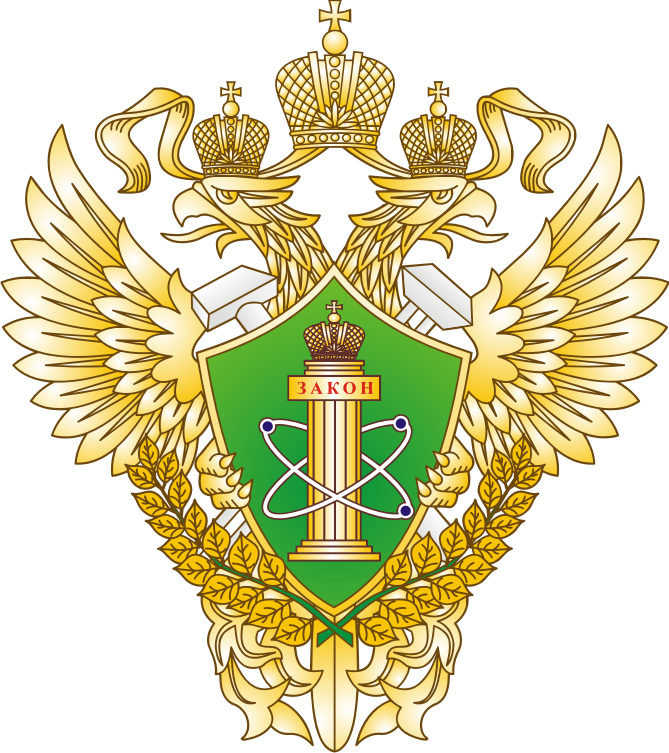 Анализ результатов профилактических визитов, проводившихся в 2024 году по поручению Правительства Российской Федерации в отношении автомобильных газозаправочных станций
Докладчик – начальник отдела по надзору за безопасностью объектов систем газораспределения
 и газопотребления Северо-Западного управления Ростехнадзора 
Кварацхелия Андрей Евгеньевич
Правовые основания для проведения в 2024 году профилактических визитов на АГЗС
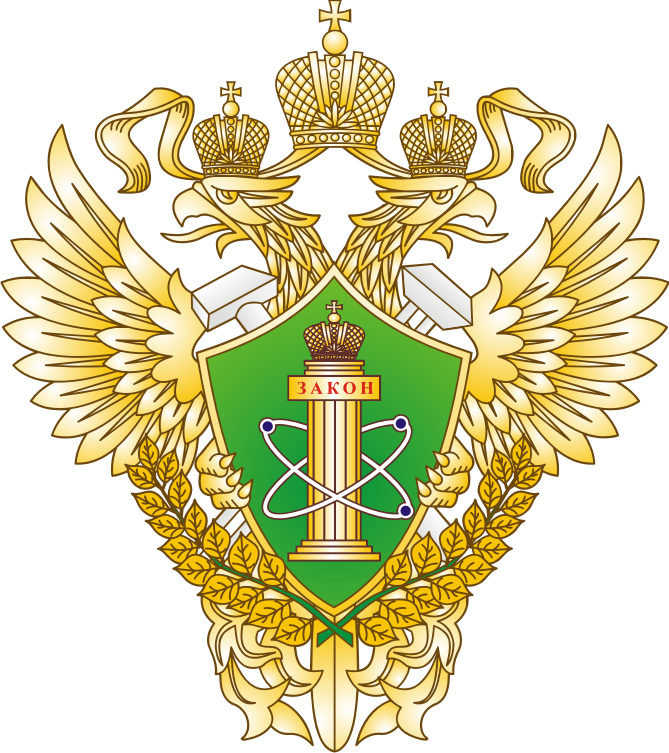 В соответствии с приказами Ростехнадзора от 19 января 2024 г. № 15 «О мерах по реализации поручения Правительства Российской Федерации от 28 декабря 2023 г. № МД-П7-22098», изданным во исполнение поручения Правительства Российской Федерации от 28 декабря 2023 г. № МД-П7-22098 от 1 февраля 2024 г., № 34 «О мерах по реализации поручения Правительства Российской Федерации от 19 января 2024 г. № АН-П51-1344», изданным во исполнение поручения Правительства Российской Федерации от 19 января 2024 г. № АН-П51-1344, территориальным управлениям Ростехнадзора было поручено организовать и провести в срок до 30 ноября 2024 г. профилактические визиты, не предусматривающие возможность отказа от их проведения в отношении контролируемых лиц, эксплуатирующих автомобильные газозаправочные станции.
	 Особенности организации и проведения таких профилактических визитов установлены пунктами 11(5) и 11(6) постановления Правительства Российской Федерации от 10 марта 2022 г. № 336 «Об особенностях организации и осуществления государственного контроля (надзора), муниципального контроля».
Что такое профилактический визит, не предусматривающий возможности отказа от его проведения (на 2024 год)
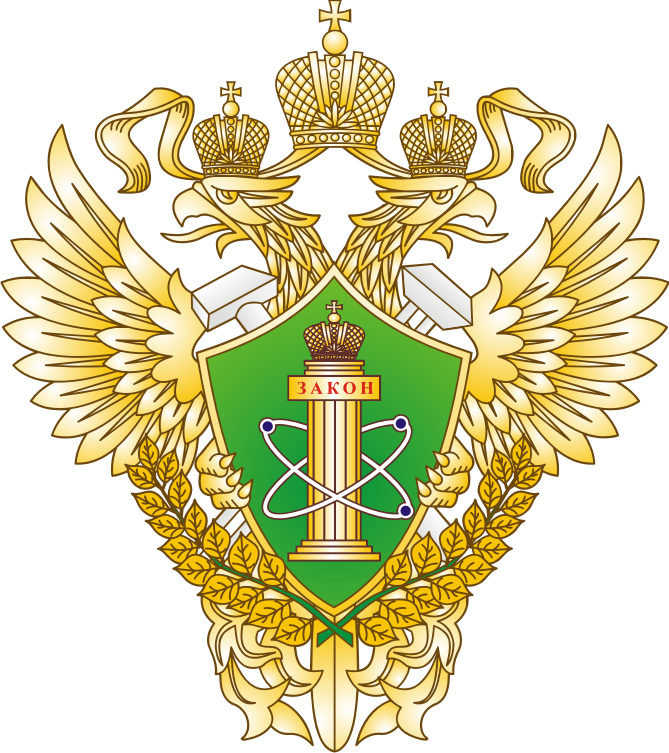 Постановление Правительства Российской Федерации от 10 марта 2022 г. № 336 «Об особенностях организации и осуществления государственного контроля (надзора), муниципального контроля»

11_5. Установить, что до 2030 года в рамках видов государственного контроля (надзора), муниципального контроля, порядок организации и осуществления которых регулируются Федеральным законом "О государственном контроле (надзоре) и муниципальном контроле в Российской Федерации", в отношении контролируемых лиц могут быть проведены профилактические визиты, не предусматривающие возможность отказа от их проведения, по следующим основаниям: 
- по поручению Президента Российской Федерации;
- по поручению Председателя Правительства Российской Федерации;
- по поручению Заместителя Председателя Правительства Российской Федерации, согласованному с Заместителем Председателя Правительства Российской Федерации - Руководителем Аппарата Правительства Российской Федерации.
Что такое профилактический визит, не предусматривающий возможности отказа от его проведения (на 2024 год)
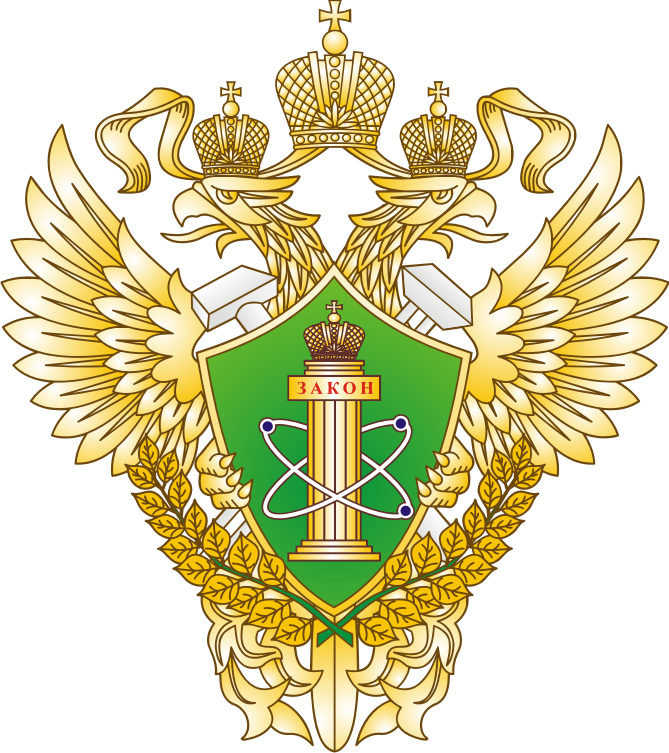 Постановление Правительства Российской Федерации от 10 марта 2022 г. № 336 «Об особенностях организации и осуществления государственного контроля (надзора), муниципального контроля»

11_6. В случае, указанном в пункте 11_5 настоящего постановления, профилактический визит проводится в том числе в целях оценки соблюдения обязательных требований и предусматривает возможность проведения осмотра, отбора проб (образцов), истребования документов, испытания, инструментального обследования, экспертизы.
Срок проведения профилактического визита составляет 1 рабочий день, но может быть продлен на срок, необходимый для инструментального обследования, но не более 4 рабочих дней.
Срок проведения профилактического визита может быть приостановлен уполномоченным должностным лицом контрольного (надзорного) органа на основании мотивированного представления инспектора в случае, если срок осуществления экспертиз или испытаний превышает срок проведения профилактического визита, на срок осуществления экспертиз или испытаний. Срок осуществления экспертиз или испытаний определяется соответствующими правовыми актами, принятыми в отношении экспертиз или испытаний.
Если по результатам профилактического визита выявлены нарушения обязательных требований, то контролируемому лицу выдается предписание об устранении выявленных нарушений.
Статистические результаты профилактических визитов
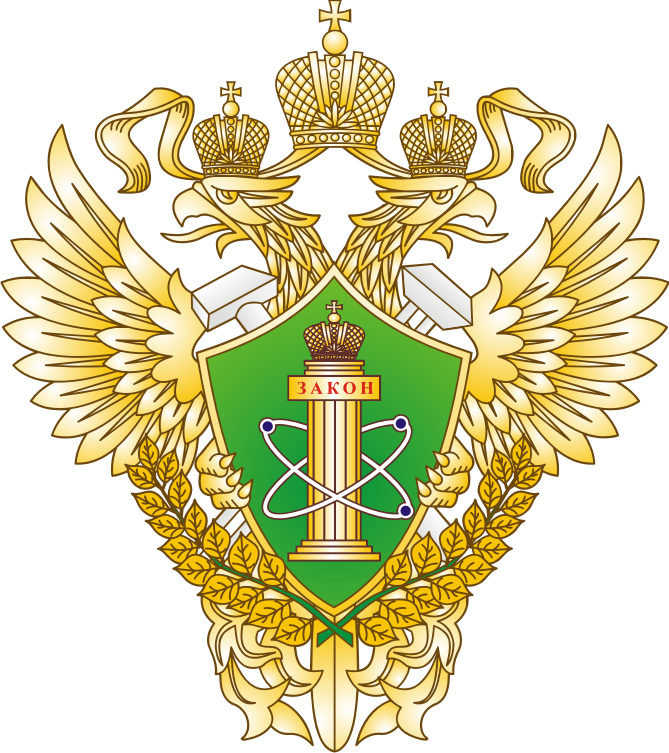 Количество проведенных профилактических визитов- 394 (100%);

Количество составленных актов о невозможности проведения профилактического визита (всего) – 84, из них:
	а) в связи с утратой идентификационных признаков ОПО – 36;
	б) в связи со сменой эксплуатирующей организации – 24;
	в) в отношении субъектов, по которым произошло исключение сведений о юридическом лице (индивидуальном предпринимателе), эксплуатирующем ОПО, из ЕГРЮЛ – 18;
	г) в связи с воспрепятствованием действиям надзорного органа контролируемыми лицами – нет
 
Количество выявленных нарушений требований промышленной безопасности (количество объектов/количество нарушений) – 157/726, из них:
	а) на ОПО III класса – 99/426;
	б) на ОПО IV класса – 58/300;

Количество выданных предписаний – 156.
Общий обзор итогов профилактических визитов
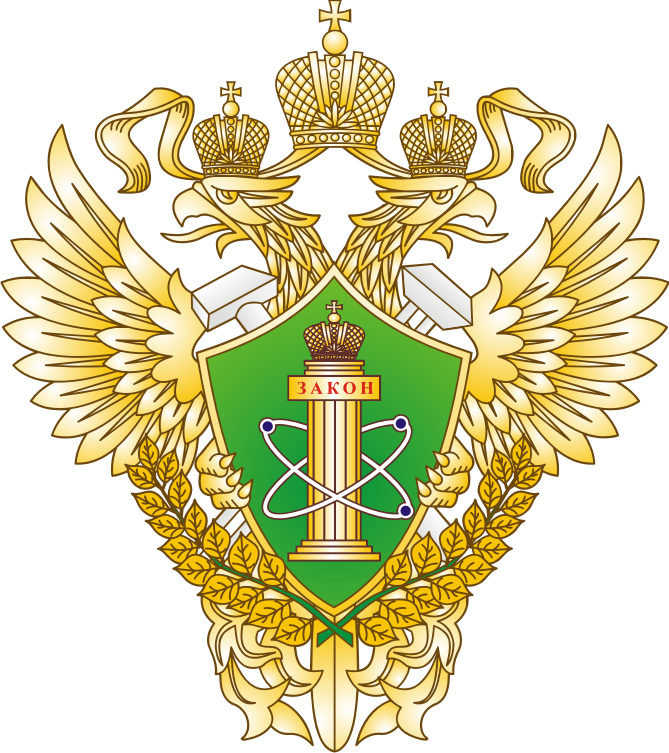 Положительным результатом является выявление значительного числа адресов, по которым деятельность по эксплуатации АГЗС фактически не осуществляется, либо осуществляется не теми лицами, которыми был зарегистрирован опасный производственный объект. Это позволяет принять меры к актуализации информации, содержащейся в государственном реестре ОПО.

В то же время, проведение профилактических визитов в отношении АГЗС, зарегистрированных  в государственном реестре, не решает основную проблему, связанную с надзором за данным видом ОПО: принятие эффективных мер в отношении АГЗС СУГ, работающих нелегально (без ввода в эксплуатацию в установленном порядке, без регистрации в государственном реестре ОПО с присвоением класса опасности).
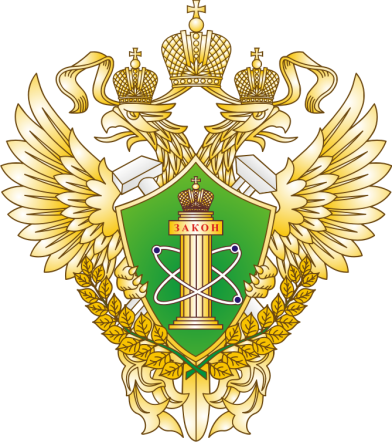 Спасибо   за  внимание!
7